あ　ま　の　か　わ
天の川病院
病院見学会
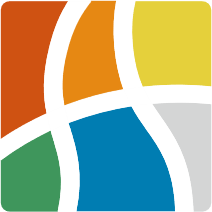 第6回
2023年
8/１9（土）
14:00～
看護師資格をお持ちの方-2024年に看護師資格取得予定の方に病院を御紹介します。
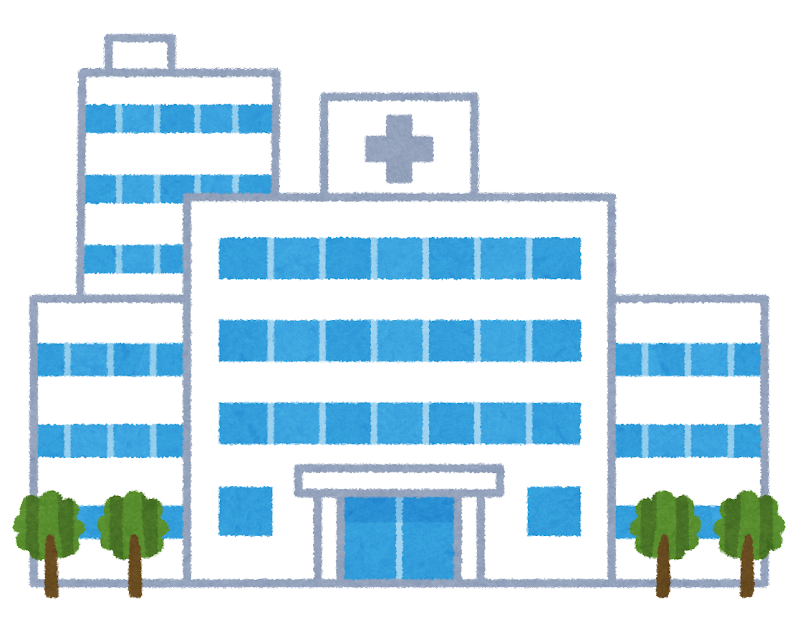 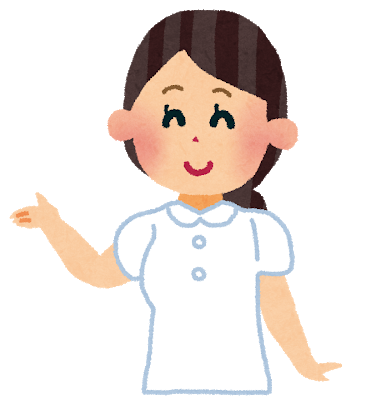 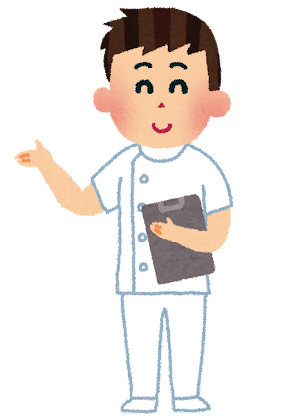 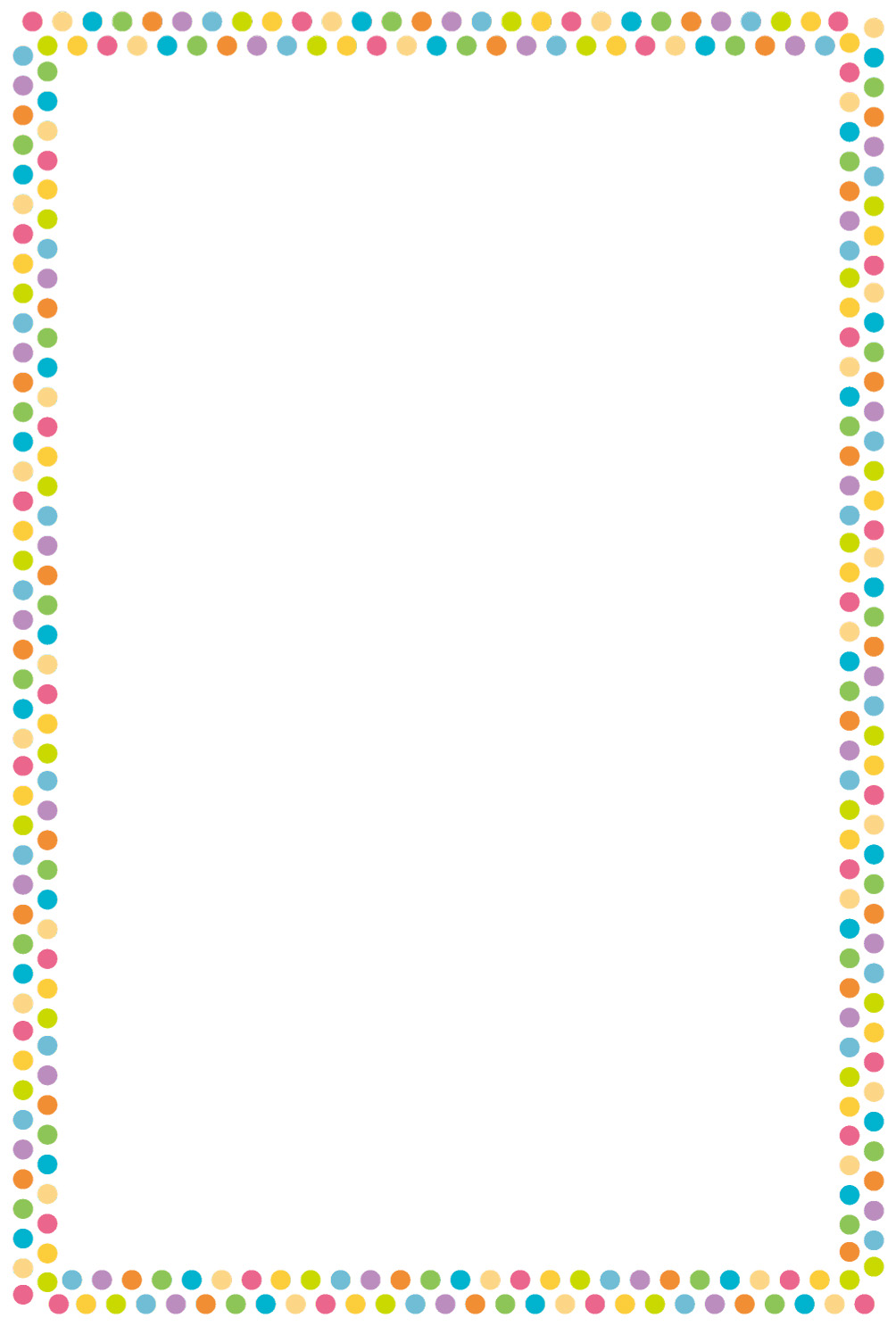 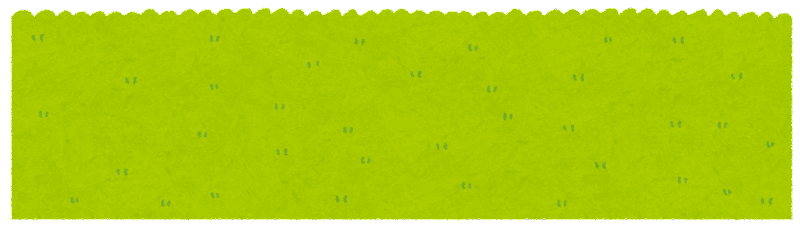 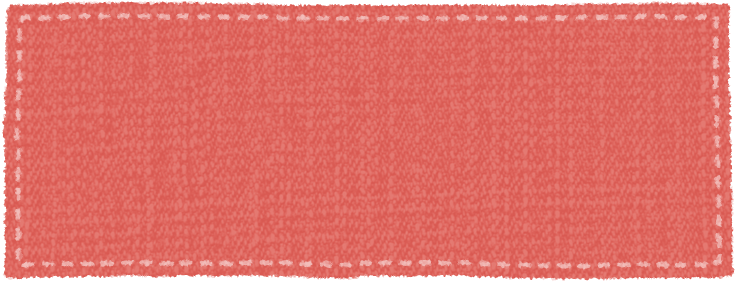 病 院 見 学 会 ・ 説 明 会
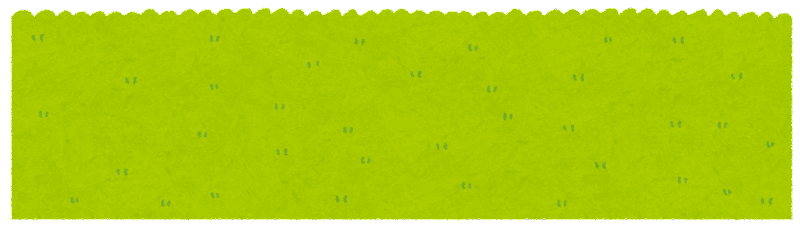 2023年8月１9日(土)
14:00～16:00
●日程
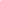 14:00　
14:10
14:30
15:00
15:30
集合
オリエンテーション
病院見学
質問受付
アンケート後解散
●予定
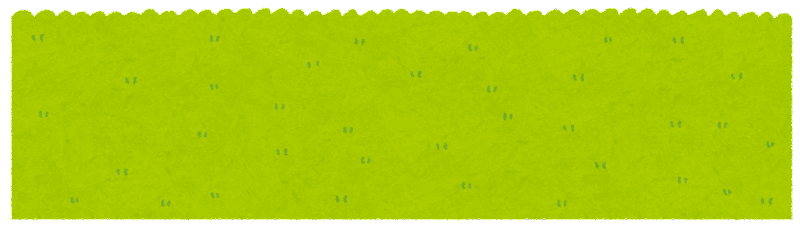 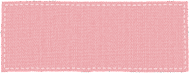 お問い合わせ・お申し込みはお電話にてお願いします。（平日: 9-17時）
　天の川病院（072-847-2606）　看護部長室まで